Between History and Conceptual Legacy                  
Preserving Indigenous culture while enhancing discovery and enlightenment


by Alain-Philippe Bruneau, 
Departmental Librarian - INAC

OLA Super Conference 2017
Metro Toronto Convention Centre (MTCC)  # room 103
February 2nd 2017
[Speaker Notes: Enlightenment vs knowledge.

Not in the Classical sense (movement, school and tradition) but in the sense of an enlightened clientele. Not addressing the philosophical as much as the library searcher issue. 
To be enlightened here is to be more informed on the possibilities. The enlightened searcher will capture a better sense of the Indigenous experience.]
Abstract
Understanding the challenges in accurately preserving history and decision-making in a government library dedicated to the Crown’s relationship with Indigenous Peoples, while still enhancing access, discovery and an enlightened clientele. INAC data addresses issues as diverse as treaty rights, industrial development, social conditions and government policy. The base data is varied, the nomenclatures are distinct, and so, where does value and fact reside? The author will present elements of a novel characterization of departmental library digitized data emphasizing discernement on socio-cultural dimensions of the data and strategic interpretation issues.
2
[Speaker Notes: Understanding and semantic patterns of data.]
A model
My intention today is to present a novel model based in part on the work of Dr. Marian Dörk (Postdam) that ties our normal understanding of libraries to the frontier of data. 

I want to emphasize that the changing role of the librarian is tied to this novel way of looking at data, in the first place, and datasets secondarily.

Operationally, this gives a great boost forward to libraries visibility as change agents, and our authority in developing strategic intelligence. 

In this model, the library is better aligned with it’s stakeholders and with other libraries, thereby challenging and channelling insight into every day operations.
3
[Speaker Notes: Hope to talk about applications for your library.
I should also mention that this model is aligned with notions of Open Government and Collaboration across Government institutions.]
STRATEGY
4
[Speaker Notes: Also ties to the question(s): Our background and how it lead us to think about …]
Operational Context
The Department of Indigenous and Northern Affairs Canada (INAC) supports Indigenous peoples (First Nations, Inuit and Métis) and Northerners in their efforts to:
improve social well-being and economic prosperity;
develop healthier and sustainable communities; 
participate in Canada's political, social and economic development

It is one of 34 departments responsible for meeting obligations to First Nations, Inuit and Métis, and fulfilling the federal government’s constitutional responsibilities in the North. 

The INAC Departmental Library, contributes to these objectives by offering a full-range of services to employees at HDQ and the regions. It also serves Indigenous Peoples and Northerners, other departments, researchers, academics, consultants and all Canadians.
5
Environment
E-Records & Information Services Strategies : need for simultaneous, just-in-time access to authoritative information for timely decision-making, and requirements for Open and accountable environment across the enterprise.  

Ubiquity of virtual environment, and increased emphasis on desktop access to  electronic resources, with corresponding shift in digital delivery models or in-person services. 

Value and reality of historical library materials, key to decision-making in the areas of treaty rights, industrial development, social conditions and government policy. 

Digital Discovery and Interface issues related to content and data: heritage, geographic, multilingual, scientific, legal, and multiple applications, etc.
6
[Speaker Notes: To address the issues you have to look at fundamentals!

Source: Digitization and E-Records Strategy, 21 April 2015, p. 3

Speaking notes:
How do I satisfy these objectives?
What is the best way to access knowledge and the deep structures of knowledge in this subject area?
What knowledge structures are worth accessing at all - on the whole?
Our own experience (INAC) + experimental design developed by Dr. Dörk.]
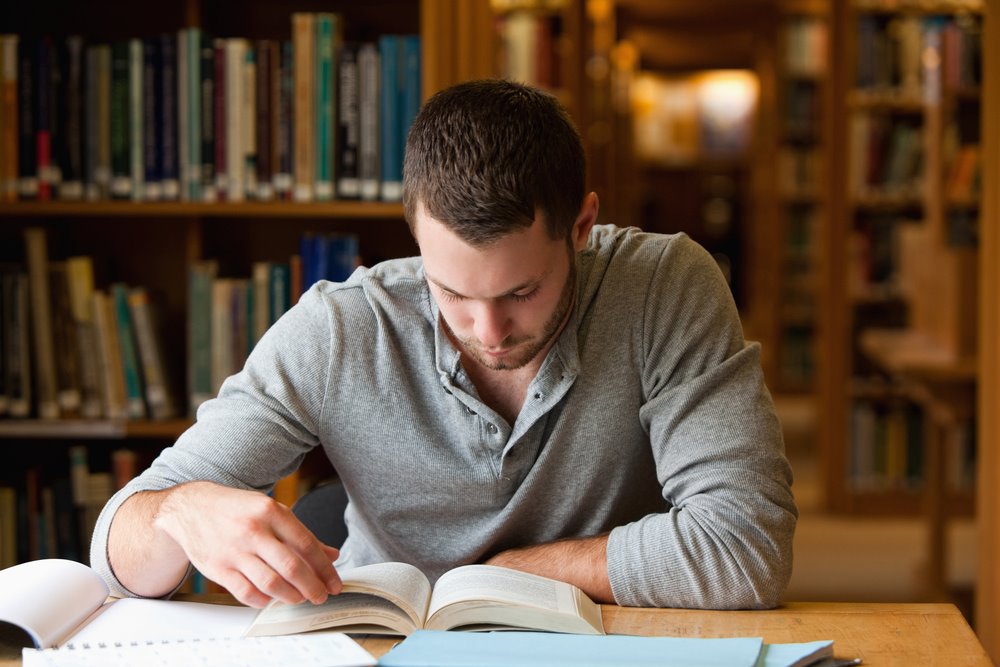 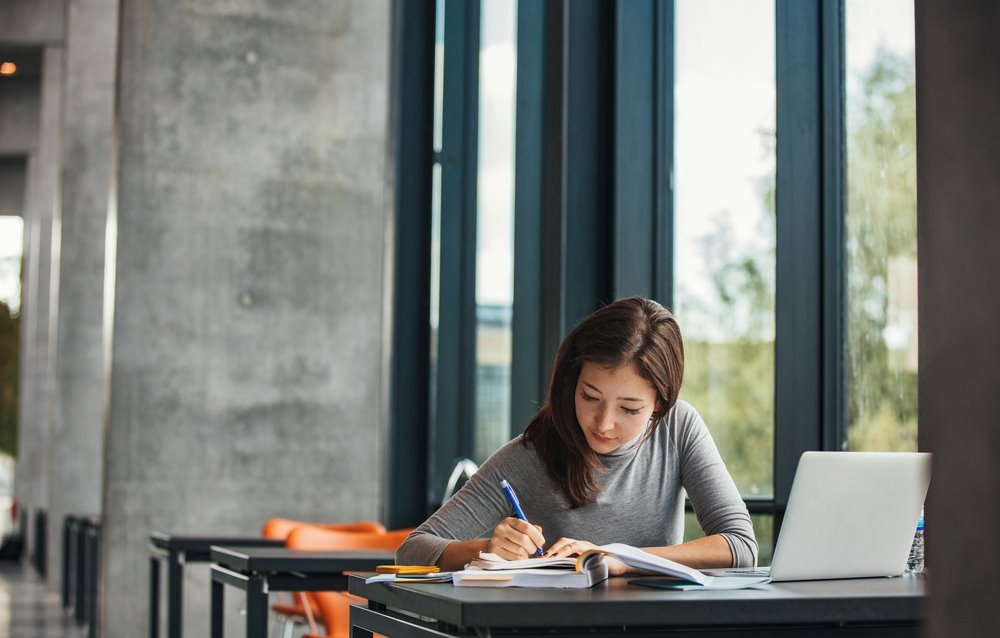 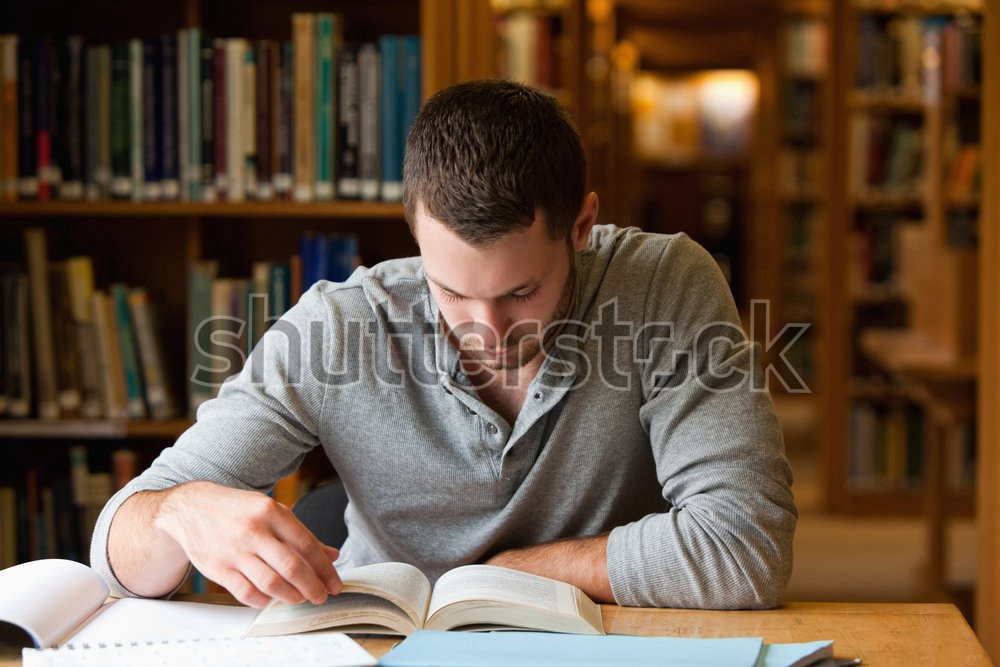 WORDS 
& QUESTIONS
7
[Speaker Notes: In human history, the beginning is often the word… or as expressed through art / language / traditions – hence a code, idea, graphical or visual representation!]
Keywords
Indigenous Peoples, First Peoples, 
      First Nations,  Aboriginal, Native, 
      Indian, Inuit, Métis, etc.
Stories, Narratives, Oral traditions
Visual Art                                                                                 Cataloguing structure  
Lifestyle                                                                                   Metadata 
Economic conditions                                                               Serve clients
Investment                                                                              Create value for the organization                                                                                   
Politics
Social Sciences 
Decision making
Litigation
Agreements
8
[Speaker Notes: What does the library collection related to Indigenous Affairs look like?

Source of painting:  Laurie Houseman-Whitehawk’s ‘ Circle of Life’ exhibited in « Beyond Tradition », at the Great Plains Art Museum, U. of Nebraska-Lincoln. The exhibit celebrated Native American artists active in the past 50 years whose work expresses innovations while affirming the continuity of past and present. – cf. http:// http://itsmypulp.wordpress.com/2009/08/17/reinventing-tradition/]
Digitization
Was initiated in line with the aim to enhance access to departmental legacy publications for Canadians, and improve library statistical usage.

Main issues for the long term was to consider integration of various types of artefacts, and sustainability of digitized scans and OCRs, in line with new digital-borne documents and long-term preservation. 

Other key issues were navigability and user interface, and compatibility with the existing integrated solution, networks and migration to new versions of systems. 

Lastly, the process proved itself a catalyst to broader thinking on the nature of data, both digital and non-digital, and the efficiency of our models to think about them.
9
[Speaker Notes: Digitized access = Access across the country
Digitization best practice = First step to further improvements in our IT infrastructure
Digitization best practice = All artefacts or only what is practical?

** Leveraging library materials and knowledge, for the benefit of both our clientele, the department, Aboriginal groups and Canadians in general. Impact on research is no less clear.]
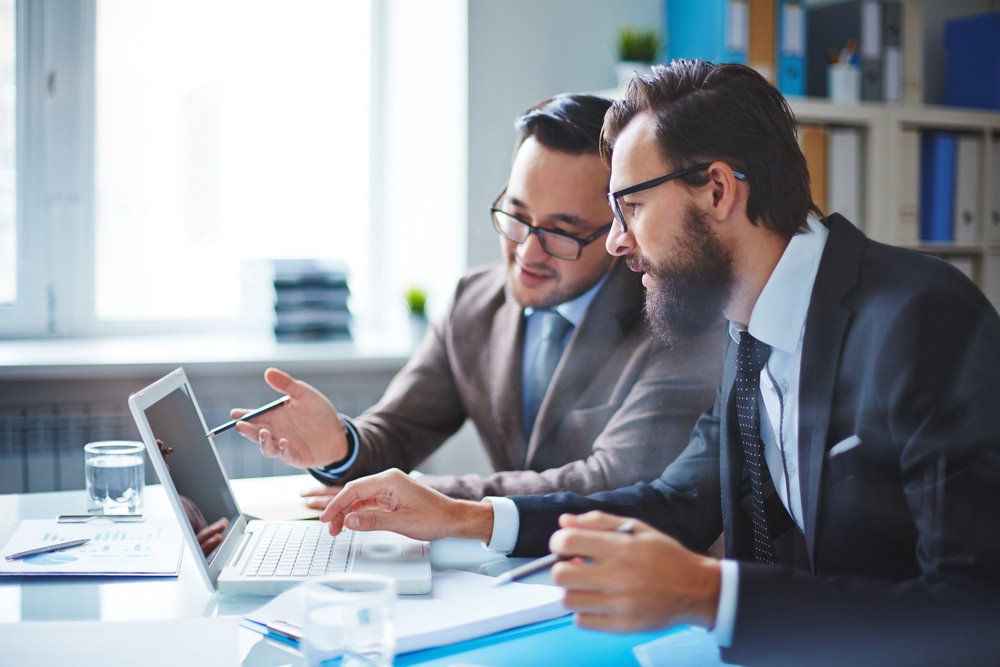 DATA
10
[Speaker Notes: A big data universe. Context for data and why it is important ‘NOW’!

*Digitization shows on a small scale, what is really true on a much larger scale (Big data).
*Many libraries forget that they are storehouses for very large sets of data, and that it is only how we think about it, that limits our undertaking and understanding. 
*Hope my examples will show that even small libraries, can address the issue of large-scale data, if they invest time and effort in understanding their own collection more broadly.

In this interpretation I am grateful for the work of Dr. Marian Dörk.]
Data Intelligence
A Library collection is not just a collection of facts, it is also assumes some form of pre-understanding (« cognitive effort »).  

It contains myriad data that can be interpreted in different ways. It also includes the intelligence of the host organization and numerous decison-making patterns. 

To be valuable, this internal data requires analysis and validation. That ‘intelligence’ is tied to the point of view of the organization, it’s mandate, stakeholders and the role of information within their respective work. 

That library practitionners can benefit from this broader understanding in developing the library of the future, that will be tied to the digital and to data curation practices.
11
[Speaker Notes: * This is a conceptual leap. From practice to cognition. 

* Intelligence – thinking of deciders, at a point in time, based on a policy structure and objectives.

Ref.: Visualizing cultural data: experimental interfaces for digitized collections – Dr. Marian Dörk, Institute for Urban Futures, University of Potsdam, Germany. – presented as ASIS&T Webinar, July 7 2016.  

Comprehensiveness
Richness
Historical  
Design opportunities]
Intelligent structures
Intelligent data structures are patterns. You find patterns in data structures. 
They have relational qualities, that appear once you consider collections. Dr. Dörk suggested this as a cognitive aspect in our patterns. 
Orientation; Whole and parts; Continuity; Interaction and exploration.
He coined the phrase « serendipity of discovery » as the way human beings naturally view and relate to artefacts and find perspectives within them or a collection of them. 
This is a key issue for access to digital collections : modes of viewing and engaging, layout, color and reaction to it; natural movement and interaction (perspective); examination under different angles; language naturalization. 
Natural curiosity; critical mode of thought; creativity and even poetry and aesthetic qualities.
12
[Speaker Notes: The issue, is that people often view data as pictures. And they view pictures as specific spatial, geometrical forms.]
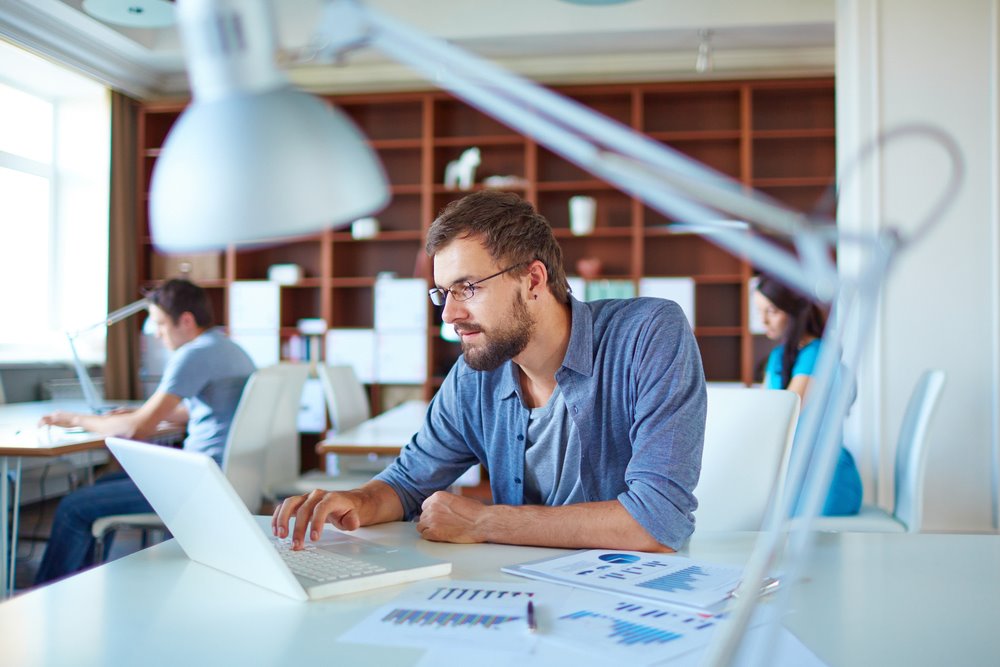 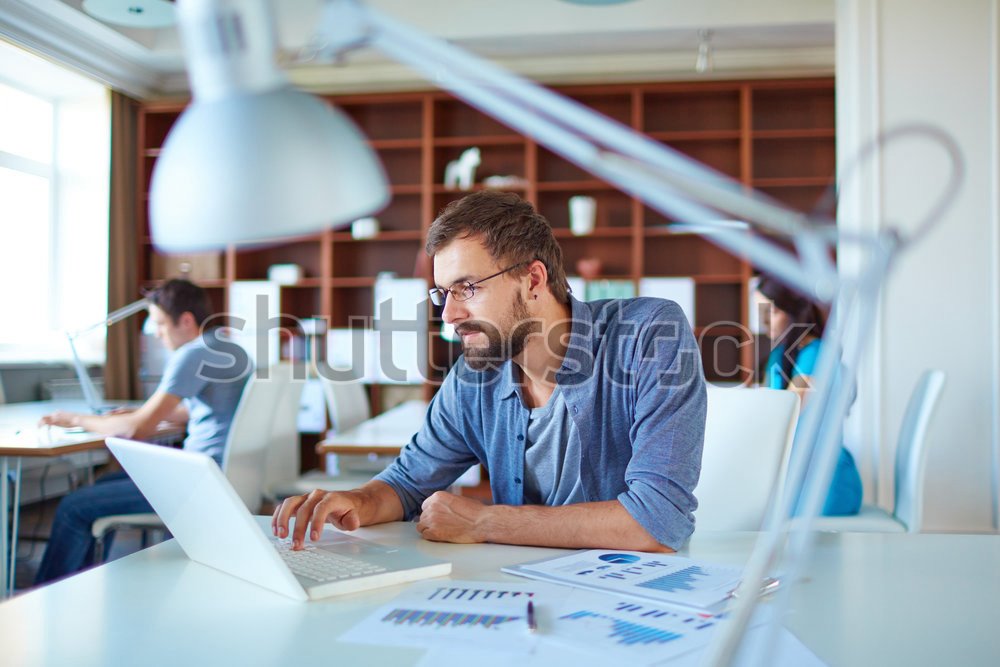 DATASETS
13
[Speaker Notes: What is knowledge? – sets, schemes, geometries…]
Subject patterns
14
[Speaker Notes: Top 35 First Subject Headings on material found in the INAC Library Collection under topic ‘Aboriginal’. 
Total = 8,960 items. – not specifically departmental but provides some interesting trends. 

Value = much broader understanding of content, value and representation of content for our stakeholders.]
Author Affiliation Patterns
15
[Speaker Notes: Graphic presents segmentation highlights for 4,010 total publications – starting at top 25.]
Publisher patterns
Federal dominates 
Provincial counterparts & affiliates) 
Consultants
Private Sector  
University peer-reviewed
US/State/Other govts 
Indigenous organizations (associations, bands, etc.)
**Influenced by collection policy levels, funds, supply and demand, etc.
16
[Speaker Notes: Based on a segment of 6,604 documents  

Percentages and numbers of specifically identified items are: Federal = 49%;  Provincial= 9%; USA = 2%; Private sector=20% ; University= 8% and Indigenous Groups = 12%.

Definitions: 
Federal – includes consultants and all federal departments, parliamentary papers, etc.
Provincial – Includes Provincial, Territorial jurisdictions + Consultants; and federal offices in the regions.
US/State & other governments – Mostly USA, but occasionally Australia, UK, etc.
Private Sector – Ex., Conference Board, MacMillan, Gage & other publishers, items published by the author (except when it is clear it was done for a specific jurisdiction).
University – Saskatchewan, UWO, Ottawa, Toronto, UBC, US Universities, etc. as well as Community Colleges.
Indigenous organizations – Include Assembly of First Nations, National Indian Brotherhood, Native Council of Canada, Unions, federations, associations, friendship centres,  local bands, etc. 

** Consultants include Ekos Research, Price Waterhouse, etc.]
17
[Speaker Notes: Geo-localized patterns:  as per ArGIS Online (platform) – Ref: similar approach as data cleaning in other tools (i.e., VantagePoint).
Based on 6,604 document metadata = cleaning reduced to 4,207 data points.
Publisher provenance mapped on Canada, US, and other jurisdictions.

Green = 	Aboriginal
Blue = 	Private Publisher
Purple = 	University 
Yellow = 	USA State and Public
Orange = 	Provincial or Local 
Red = 	Federal]
Geo-localized patterns
18
[Speaker Notes: Geo-localized hot spots – higher number of Aboriginal publication by city:

Based on 6,604 documents = data cleaning reduced to 4,207 data points.
Publisher provenance mapped on Canada, US, and other jurisdictions.

Ultimate value= 
informing decision making; 
degree of efficiency; 
closer to the business
Applications for you = thinking about library data in a whole new way.]
ANALYSIS
19
[Speaker Notes: Key to understanding data – large or small -- is formal questioning on it’s inherent parts – as demonstrated by Dr. Dörk.]
How to narrow down questions?
What exactly are we seeking?
What is the key research problem?
Are we purely interested in social, technical or business issues? 
Are we requiring data to support results once it’s all completed?
What are the top priorities we wish to attain? What are the lesser but equally important priorities?
What are the timelines we are confronted with?
Do we have sufficient data?
What are the patterns that offer perspective in key subject areas?
What structure are patrons likely to adopt in trying to attain data that is critical to them?
Are domain experts available to review the data?
20
[Speaker Notes: Specific about questions as we are about what we are seeking!

Acknowledge role and influence of NRC’s Information and Analysis Program in developing these criterias.]
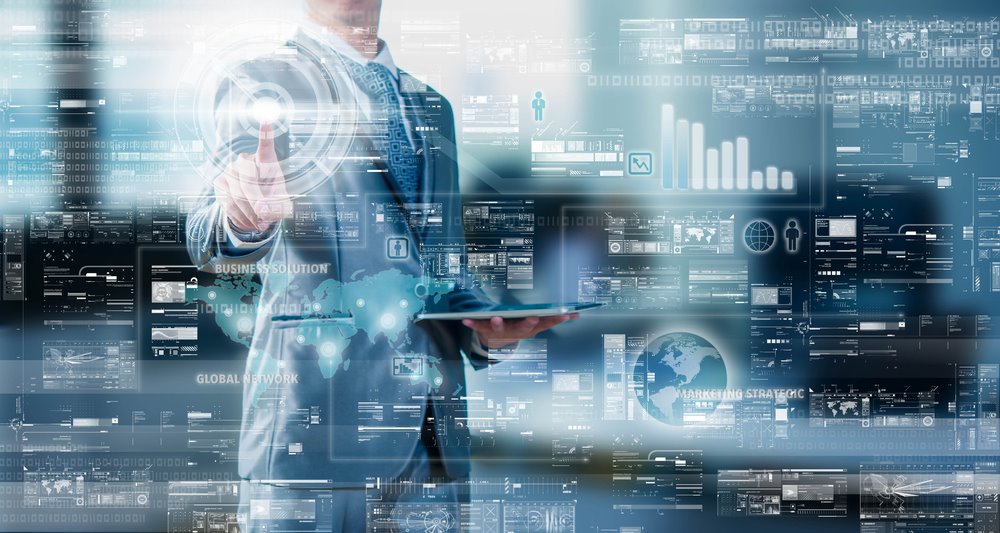 BIG DATA
21
[Speaker Notes: Big data is high-volume, high-velocity and/or high-variety information assets that demand cost-effective, innovative forms of information processing that enable enhanced insight, decision making, and process automation (Gartner). 
Wikipedia: https://fr.wikipedia.org/wiki/Big_data]
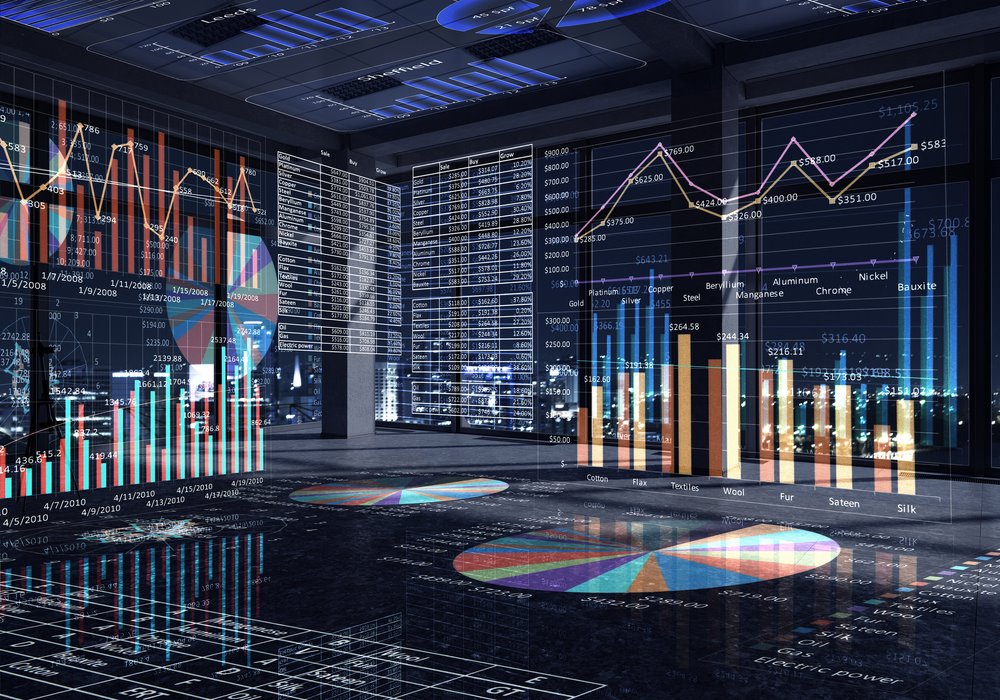 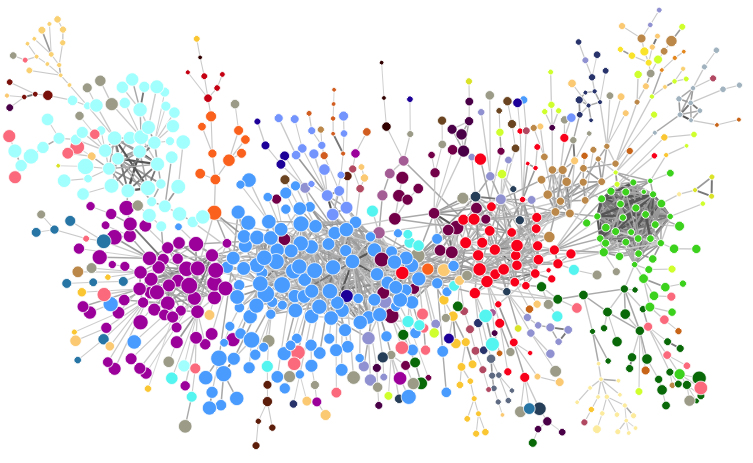 22
[Speaker Notes: Source: Networks Maps – Mathematical and Economic systems
Digitized, formalized data - https://visualign.wordpress.com/tag/complexity/ - The Observatory of Economic Complexity. The Atlas of Economic Complexity. 

Digitized  data – Age
Digitized  data – Authorities
Digitized  data – Specific policies and  decisions
Digitized  data – Historical events
Digitized data –  Legal precedents, agreements, etc. 
Digitized data –  Self-government
Etc.]
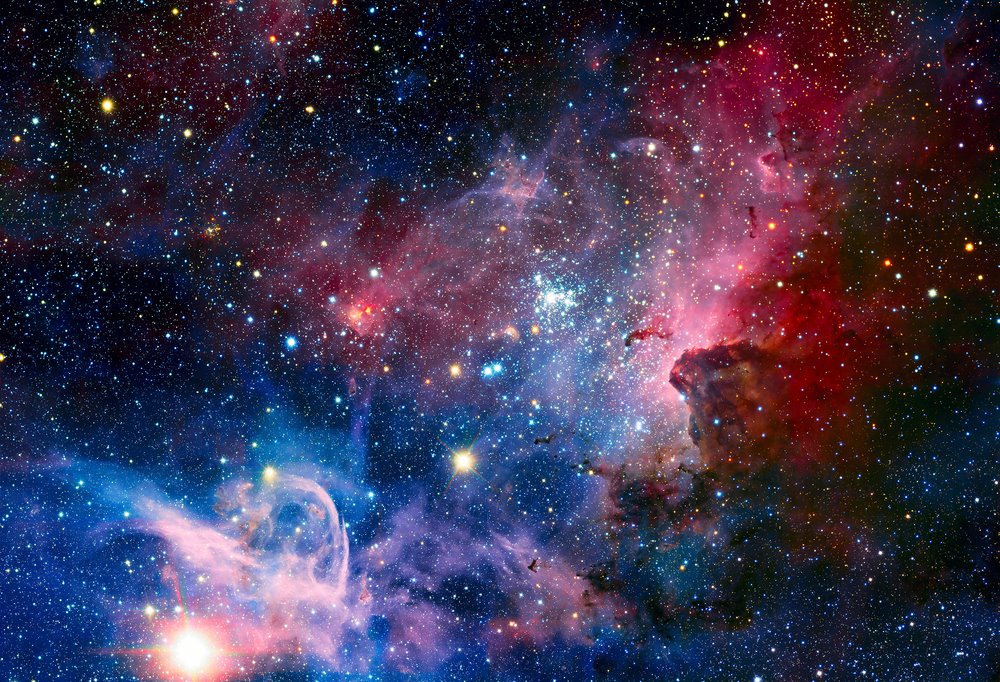 23
[Speaker Notes: Networks of space exploration and cosmological physics.]
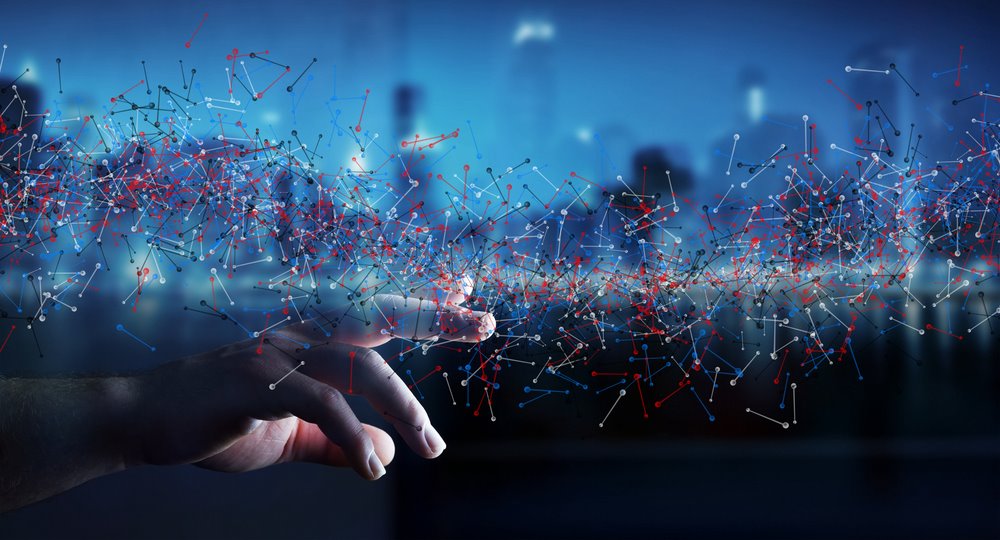 24
[Speaker Notes: Data Visualisation of Biological systems and biochemical engineering (Genomics) – 2-3 dimensionally.]
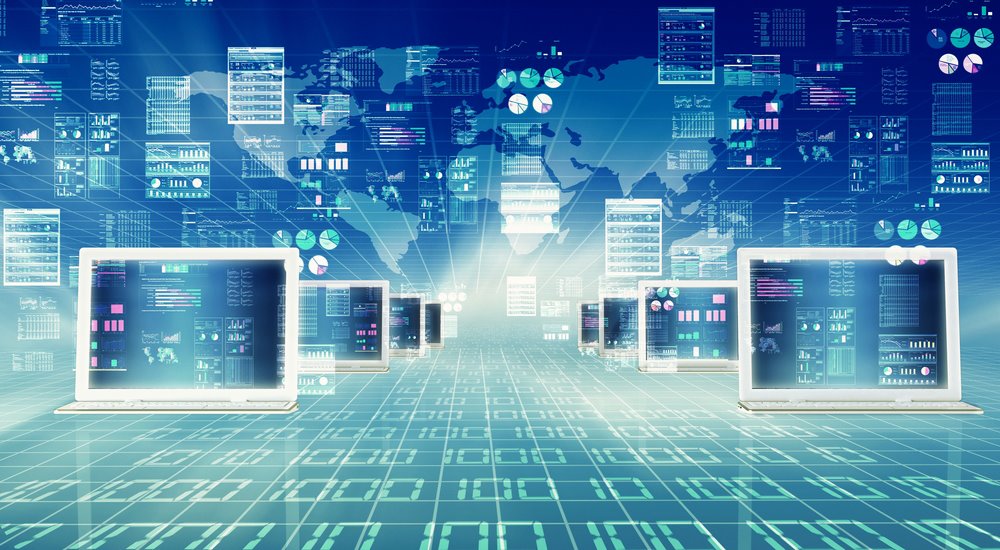 25
[Speaker Notes: Map of telecommunication activity and exchanges in the world.]
REPRESENTATION
26
[Speaker Notes: The common thread!
How to design network maps – full value of concepts, information trails, signals, outliers and nonsense.  


Burak Arikan : artist interested in complex networks, and their social, economical and political issues. 
http://burak-arikan.com/bio/

Tactics used in practices. Central actors, indirect links, tight clusters, structural holes and outliers. 
http://burak-arikan.com/truth-is-concrete-network-maps-graz/]
Digitization - Epilogue
Digitized collections are equally valuable for their content as their total sums, which highlights a much bigger data reality.  

Access, content management and virtual semantic relationships between digitized artefacts, is a singular guidepost to making sense of them.

Also better understanding of semantic patterns, knowledge about human clients, as well as insights into better design parameters, design features, etc. 

Indigenous and other social science domains, may benefit from being examined as respective spaces of different concentrations, especially using advanced analysis tools.
27
[Speaker Notes: What results are we expecting? – founding principles, and what we are likely to achieve with them.]
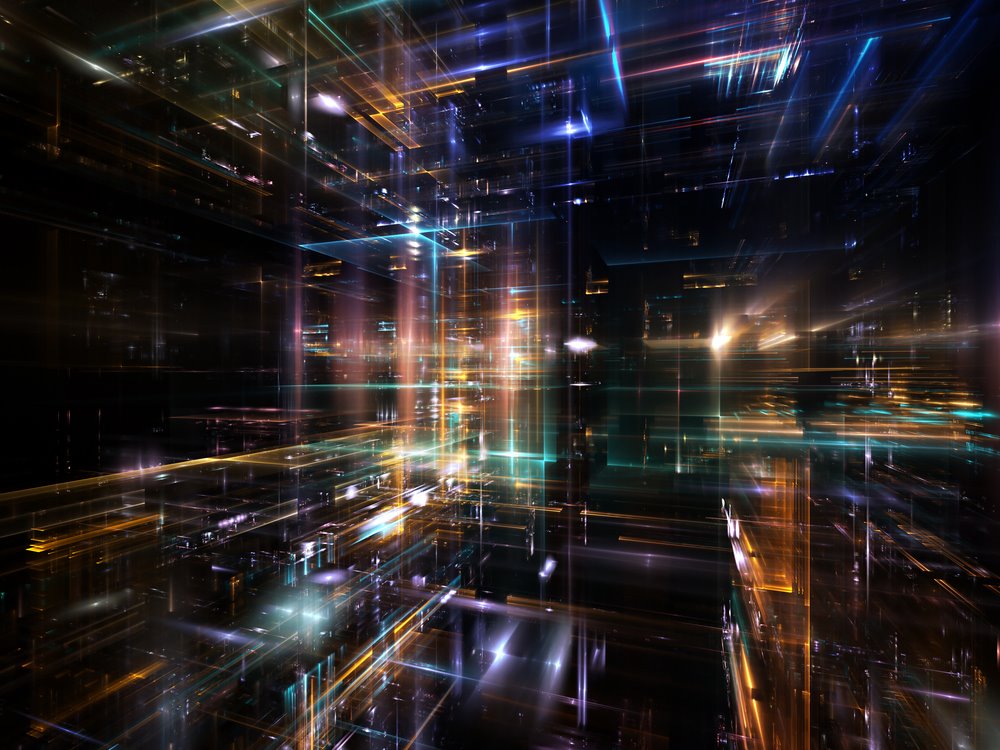 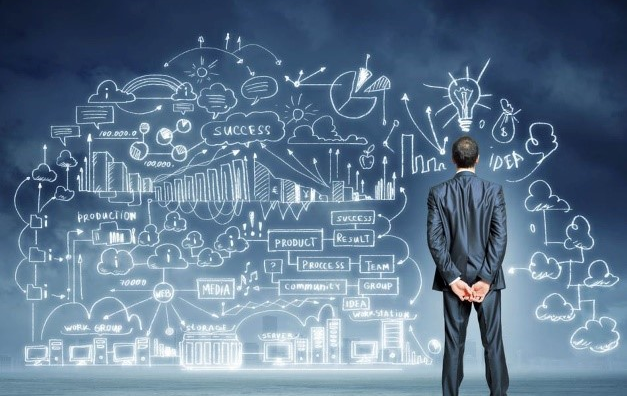 28
[Speaker Notes: And so, … Problem structure
How to be successful with Big Data Integration, http://insights.dice.com/2012/11/21/how-to-be-successful-with-big-data-integration/

Determine constraints
Eliminate the technical barrier
Facilitate integration
Complete business analytics – reports, dashboards, visualizations, explorations and predictive 

Or, « Data Center & Cloud, the management of complexity » - a seminar by Club TI and SC in Assolombarda, Milan. 
http://www.sourcing-consulting.it/22-04-2015-data-center-cloud-the-management-of-complexity-a-seminar-organized-by-club-ti-and-sc-in-assolombarda-milan/]
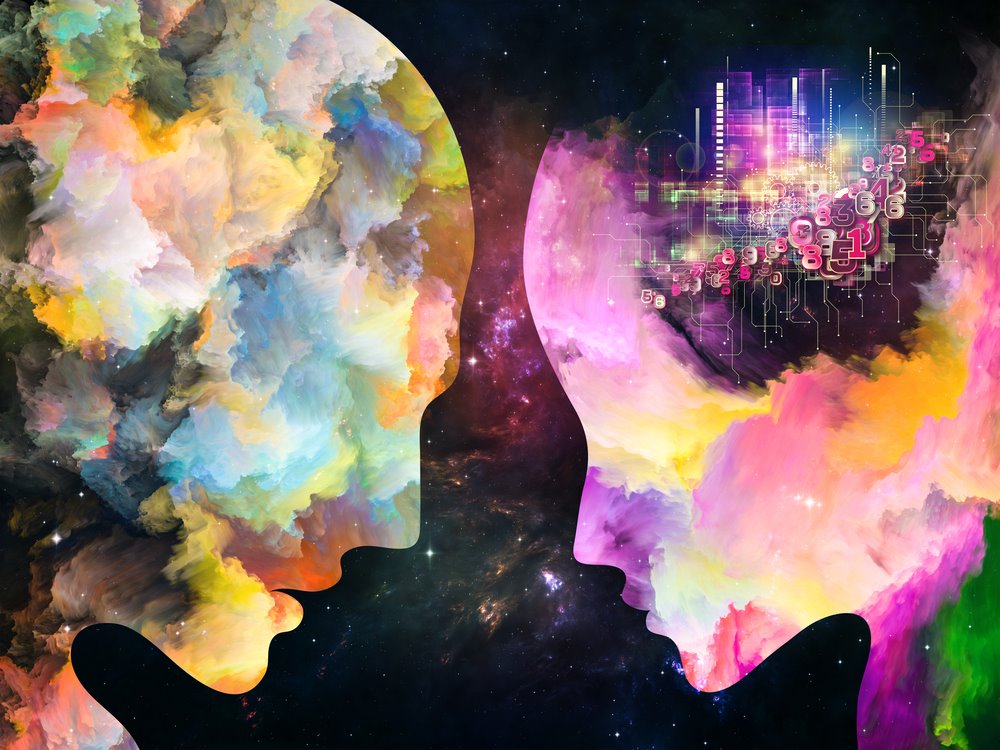 29
[Speaker Notes: What are the inner structures? 
Think of Data Science and evolution of complex networks. 
Velocity, time-series, foresight?
Complex networks includes social, mobile, biological, media, etc.
Think of the impact of people’s perceptions on the reality of Indigenous experience.]
Conclusion
PRESERVING history and culture is valuable in itself, but it is also a means to enlighten our knowledge  and its patterns.   

EPISTEMOLOGICALLY conceptual legacy is a question of semantic patterns within other semantic patterns, which only can be highlighted with improved visualization within co-various interacting and collaborating spaces.   

DATA is only valuable once it is analyzed. In itself, it is dry and offers no insights, but it does offer potential for revision of temporal insights. 

SYMBIOSIS between the study of natural human interfaces and mental approaches. Studying one, helps us reach new levels of intuitiveness in the other.
30
[Speaker Notes: 4-dimensional data space to match human 4-dimensional mental patterns.
From mental qualities to human-computer design.]
"We are, all four of us, blood relatives, and we speak a kind of esoteric, family language, a sort of semantic geometry in which the shortest distance between any two points is a fullish circle."                                                                                      J.D. Salinger
                                                                                                                                Franny and Zooey
31
[Speaker Notes: Conceptual legacy is a question of semantic geometries.]
Let’s think about it…
32
Thank you! Merci!
Questions
33